Živim u brežuljkastom zavičaju
Brežuljkasti zavičaj
Životinje u prirodi brežuljkastog zavičaja
Jelen					Fazan 				Lisica
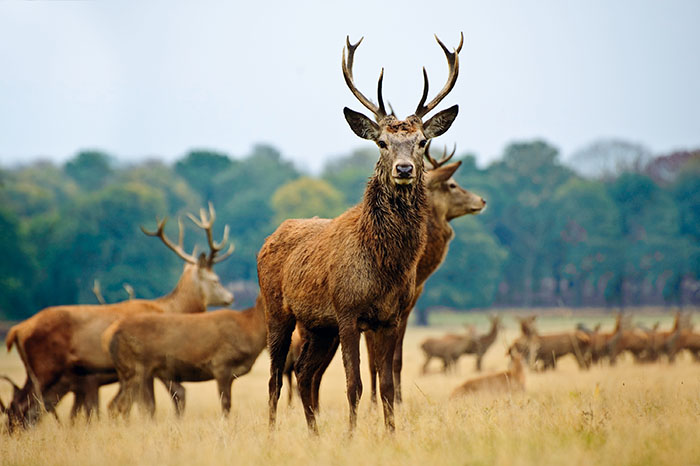 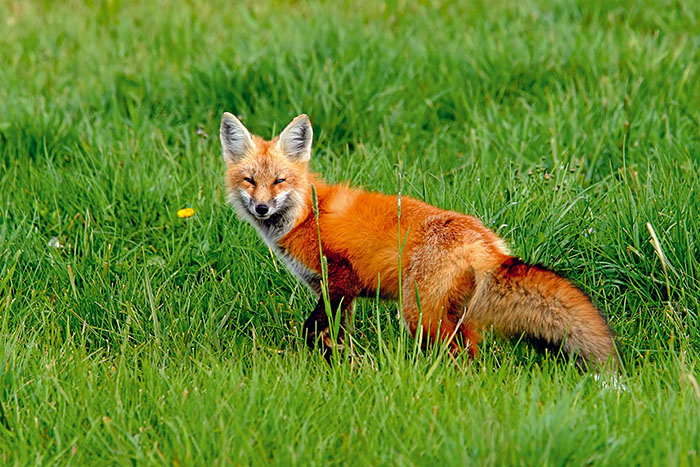 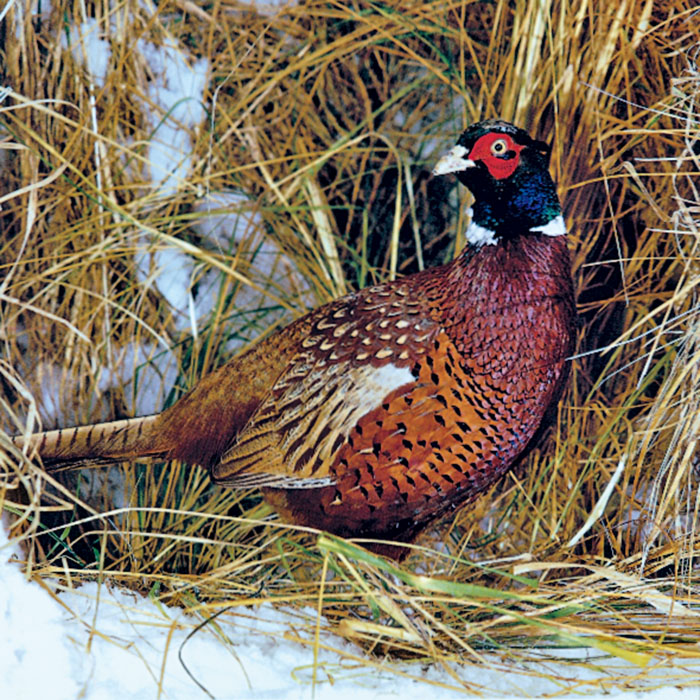 Najčešća zanimanja ljudi u brežuljkastom zavičaju
Ratar					               Vinogradar
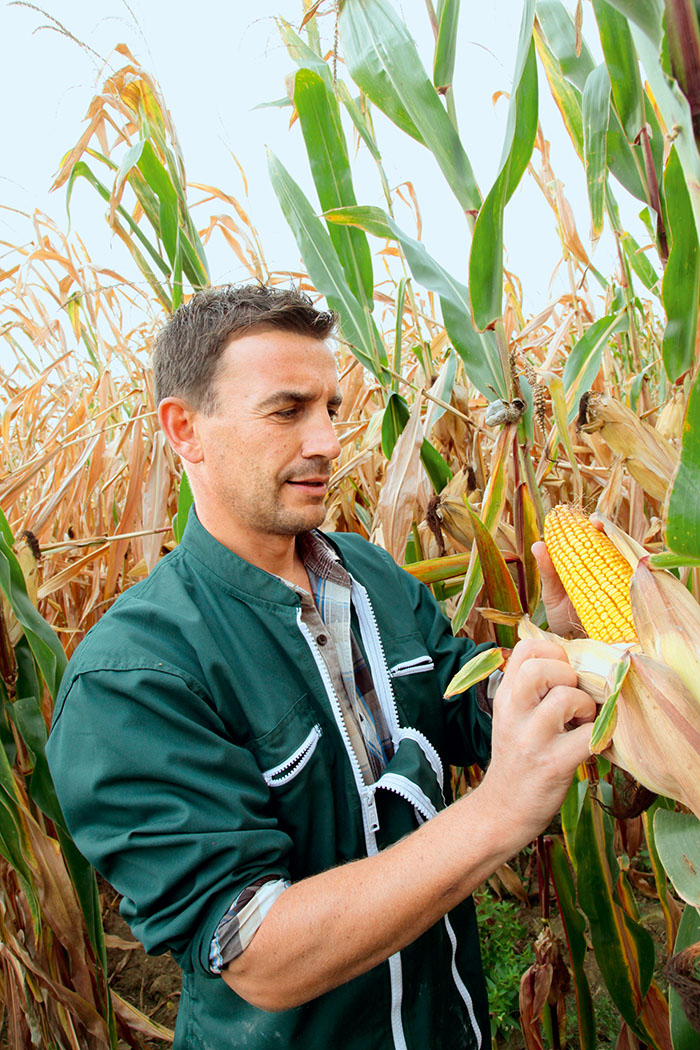 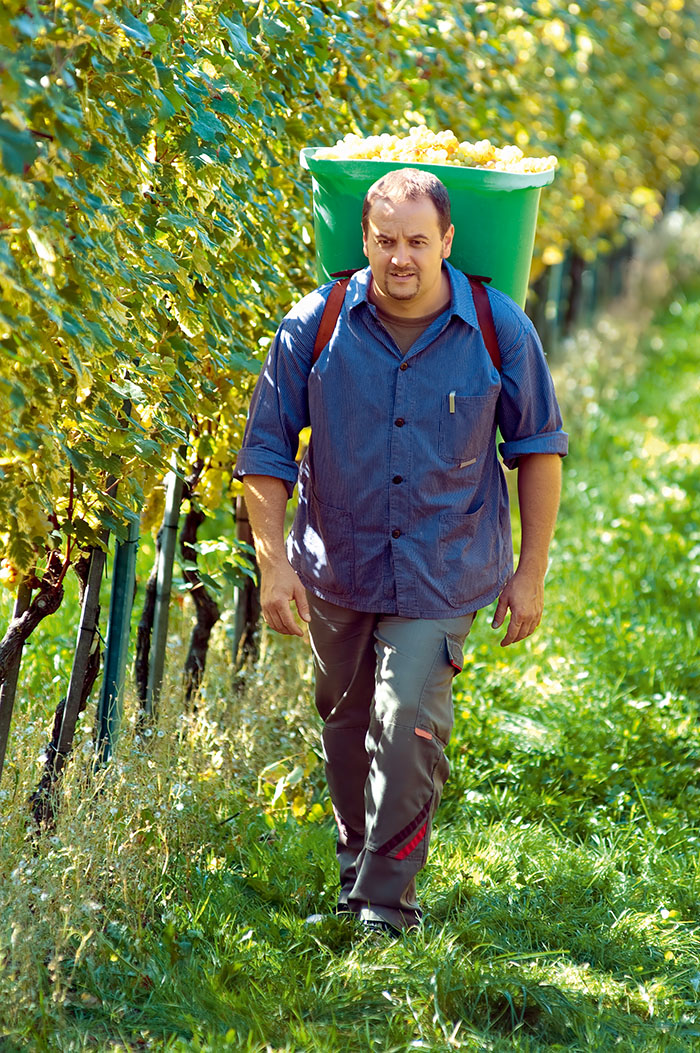 Najčešća zanimanja ljudi u brežuljkastom zavičaju
Voćar						   Stočar
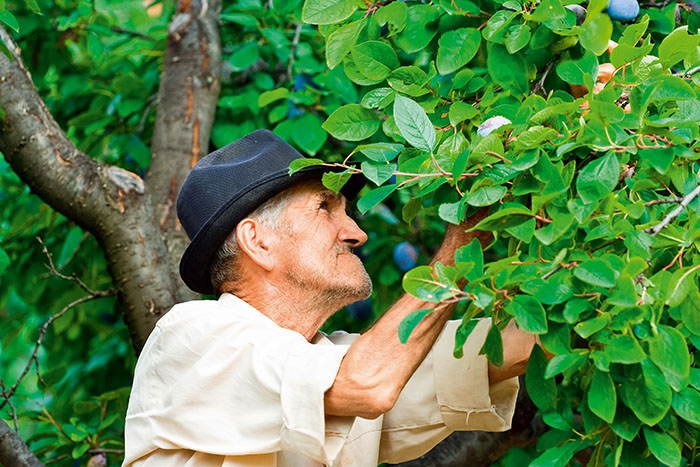 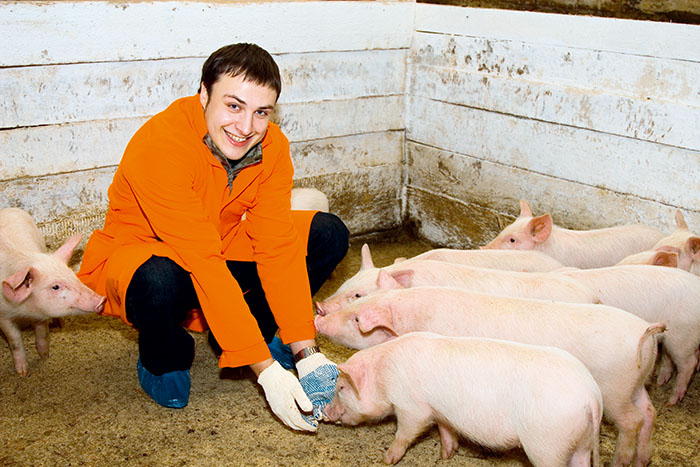 U kakvom zavičaju živiš?Prevladava li u tvojem zavičaju nizinski ili brežuljkasti krajolik?Nabroji nekoliko sela i gradova u svojem zavičaju.